Personalised Care - Doing it well at Scale7th May 13:00 – 16:00 MS Teams
Do you imagine a world where people:
are at the centre of their health and care.
are not seen as a condition but as a person with different experiences and strengths.
tell their story once and the focus of conversations is on what matters to them.
have support to build their knowledge, confidence and skills, enabling them to look after their own health and wellbeing.
make shared and informed decisions about their health and care options as an equal partner.
Join Debbie, Louise and our lived experience experts, Rich and Helen from My Life Choices - Co-production in Action group. 

The aim of the session
In this interactive session, you will have fun, dance on the hill and increase your knowledge, skills and confidence to scale up Personalised Care  in your area of work. 

The outline of the session
What your understanding of personalised care is?
Rich will share his Personal Story 
Reflections on the story and what you learned
What is personalised care and the six approaches and how to make it happen?
How can you make it happen? What working, not working?
Share ideas
Where to learn more…








Rich and Helen bring their passion for personalised care and the real impact it has on people.
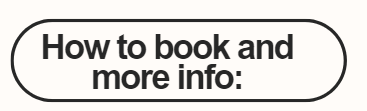 nnicb-nn.communitytransformation@nhs.net
Workforce Personalised Care Hub
1